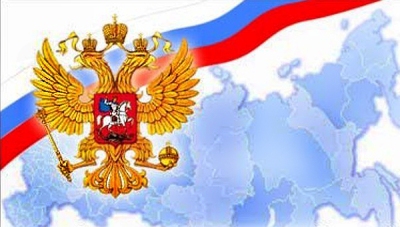 Многонациональный состав России
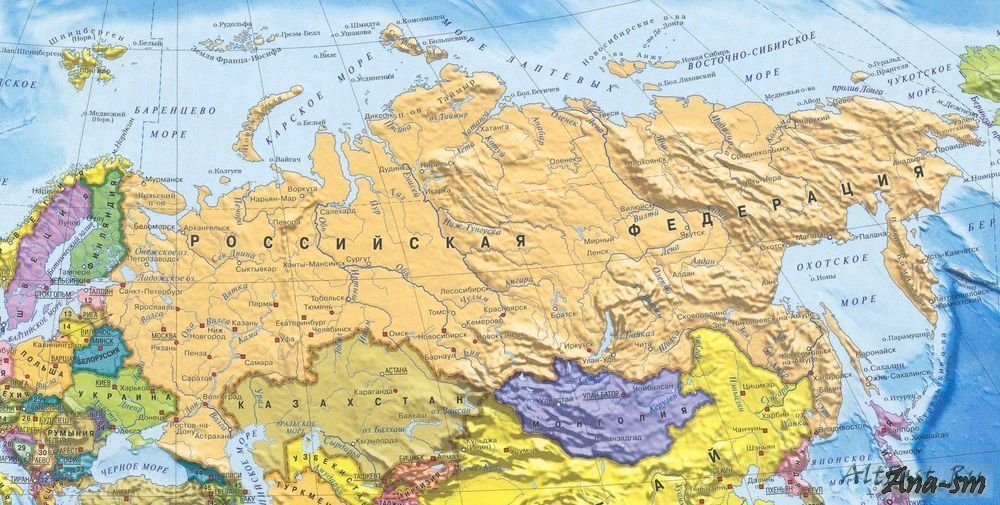 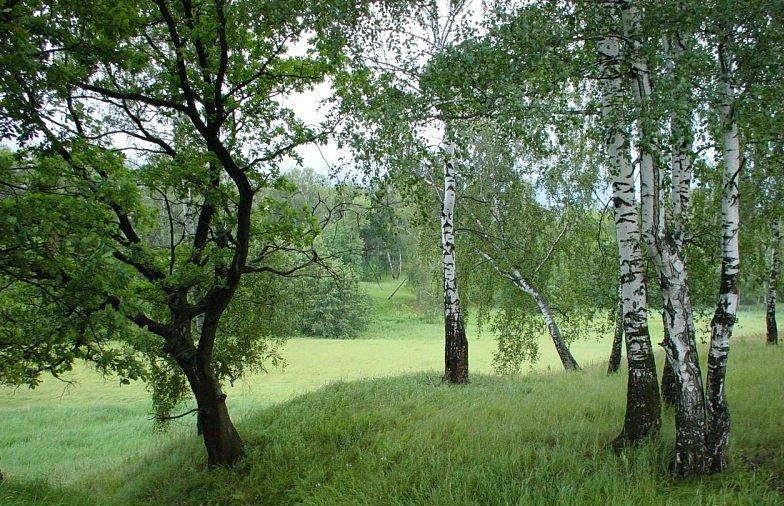 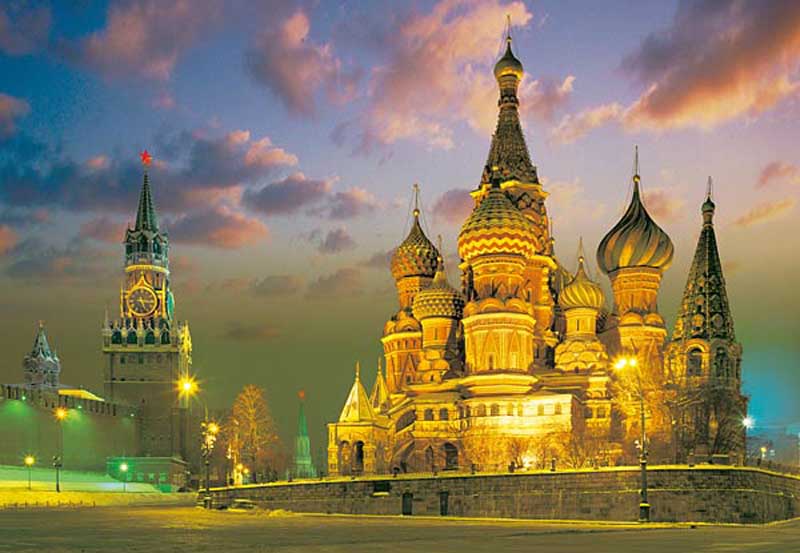 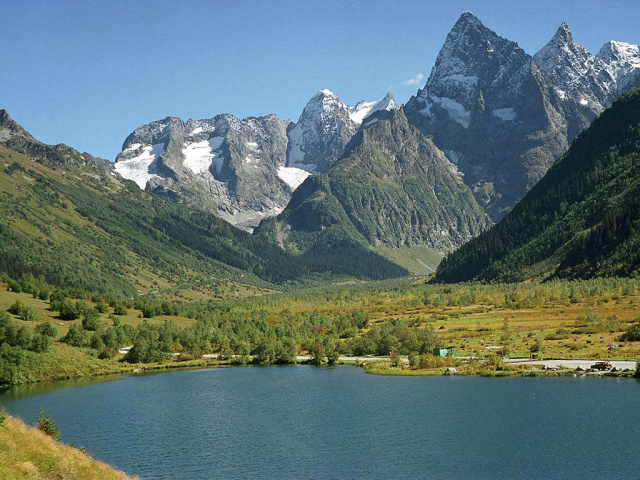 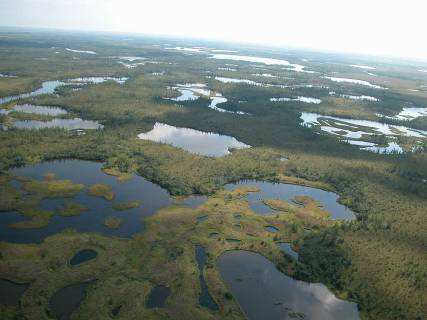 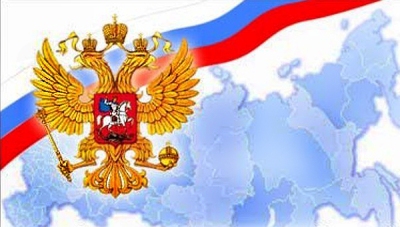 Мы – граждане России
Кто такой гражданин и какими чертами он должен обладать?
Как называется государство в котором мы живем? 
Назовите город который является столицей нашего государства.
Российская Федерация
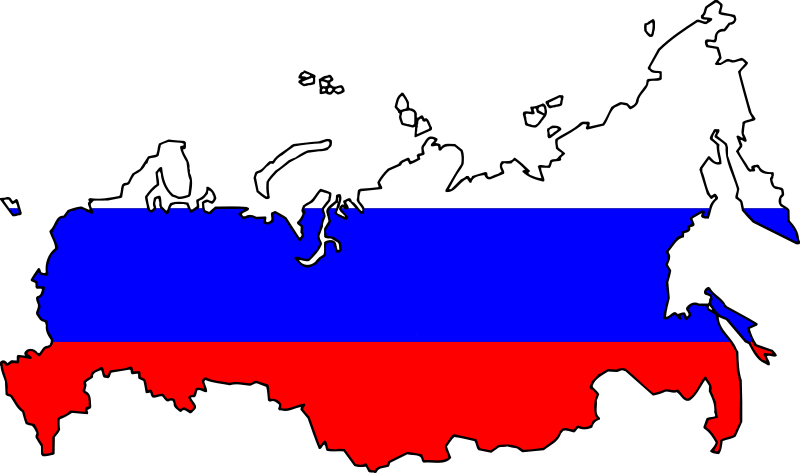 Город Москва
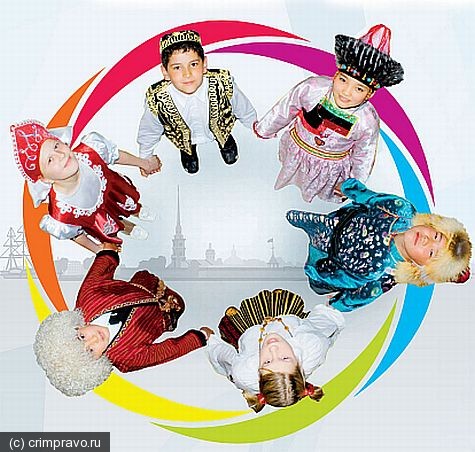 Живут в России разные 
Народы с давних пор.
Одним тайга по нраву, 
Другим степной простор.

У каждого народа
Язык свой и наряд.
А Родина Россия
У нас у всех одна.
Перечислите народы,                        которые проживают на территории России.
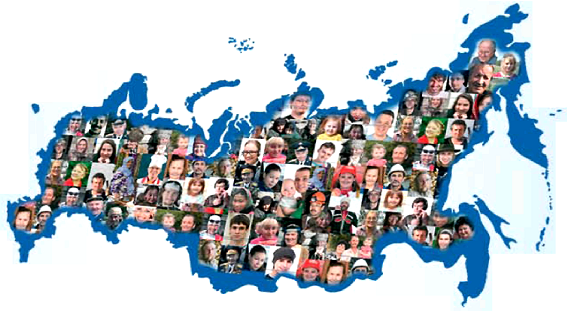 Что представляет  собой Государственный флаг  России?  Что  означают  его  цвета ?
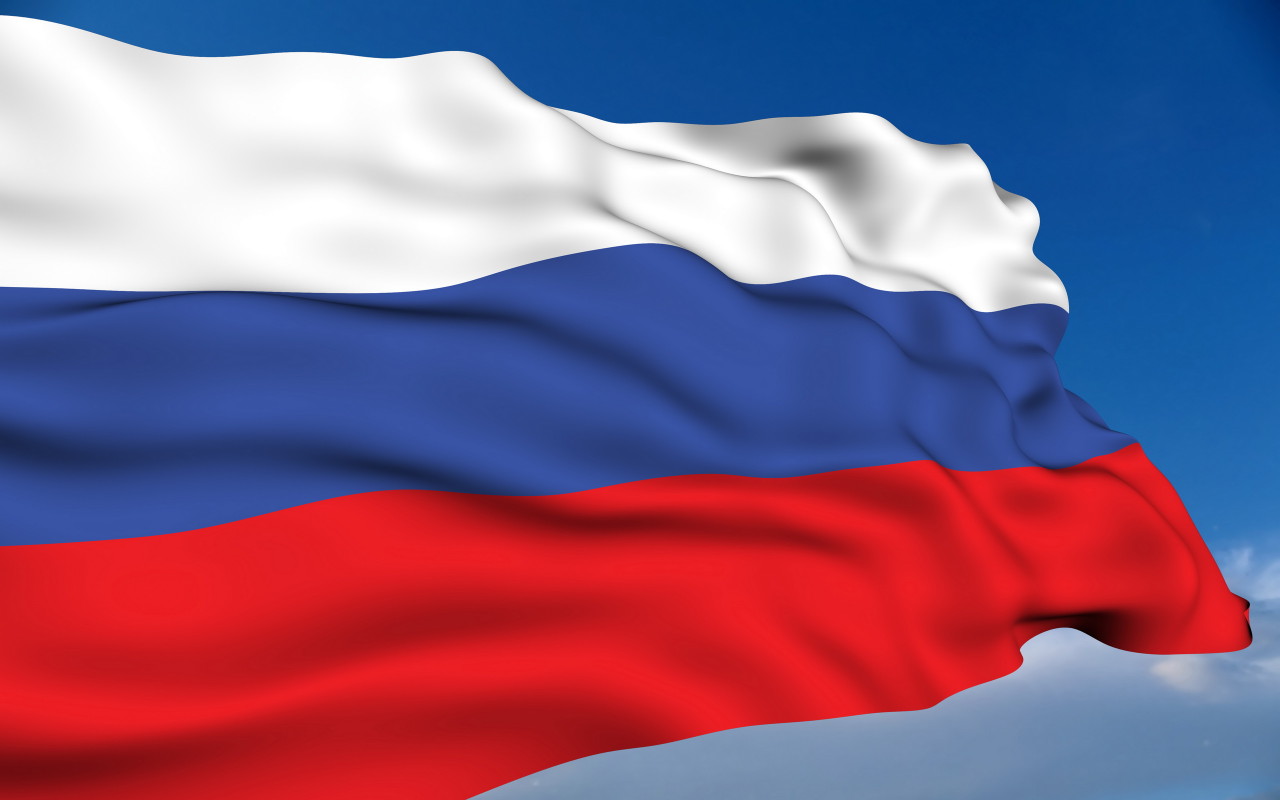 белый цвет – мир, чистота, совесть.
 синий цвет – небо, верность, правда.
 красный цвет – отвага, мужество, героизм.
Какого числа отмечается День Государственного флага Российской Федерации?
22 августа
Что изображено на гербе России?
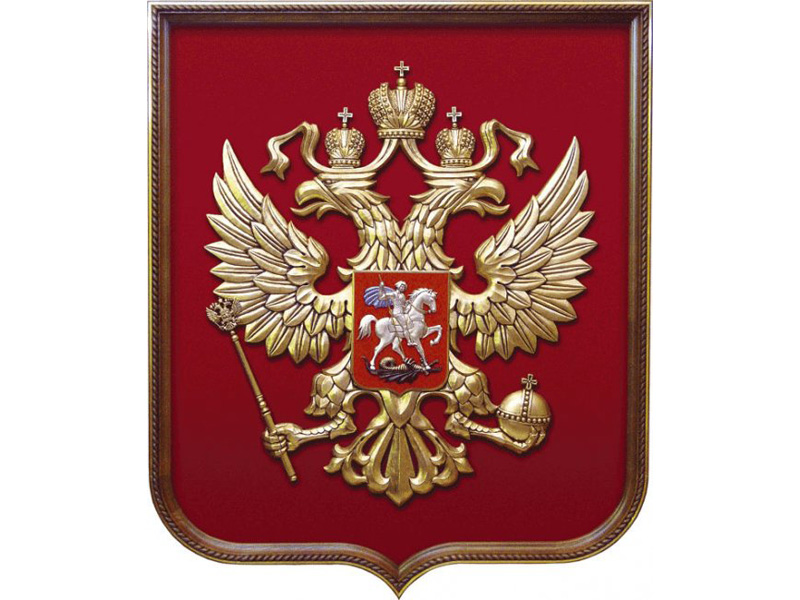 Какое значение имеет слово «гимн»?
Торжественная песня или мелодия.
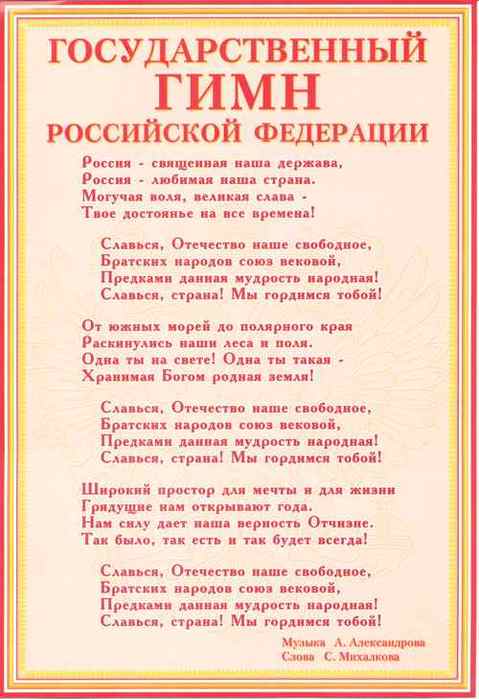 Кто является главой Государства?
Президент.
Назовите первого президента Российской Федерации.
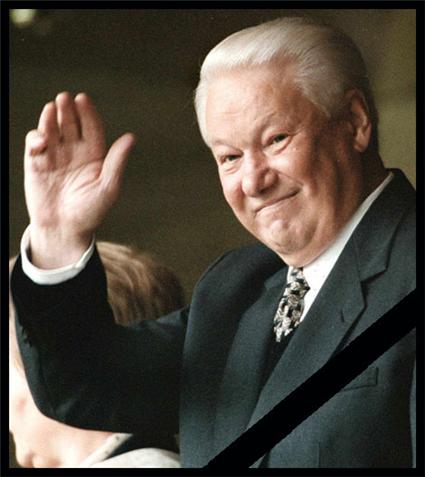 Ельцин Борис Николаевич
Кто является, в настоящий момент, президентом Российской Федерации?
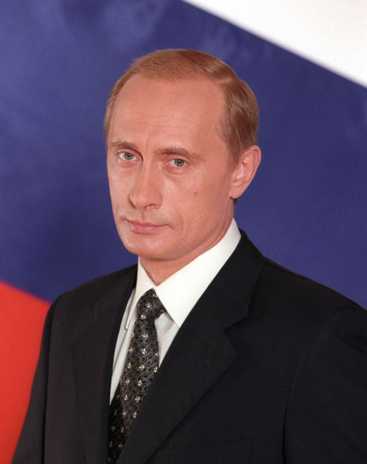 Путин Владимир Владимирович
Как называется основной документ государства?
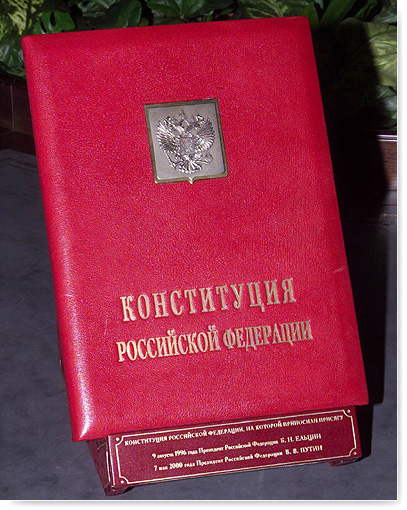 Что содержит в себе Конституция РФ?
В Конституции записаны все законы, определяющие жизнь страны,
права и обязанности ее граждан.
Назовите дату принятия Конституции РФ?
12 декабря 1993 год
Сколько лет исполнится  Конституции РФ 
 в этом году?
21 год
1. Береги землю родимую,
А. БУДЕТ РОДИНА КРЕПКА.
2. На чужой стороне
Б. Ни сил, ни жизни не жалей.
3. Если дружба велика,
В. Что соловей без песни.
4. Для родины своей
Г. Как мать любимую.
Д. Родина милей вдвойне.
5. Человек без родины,
МЫ ДЕТИ ТВОИ, РОССИЯ!
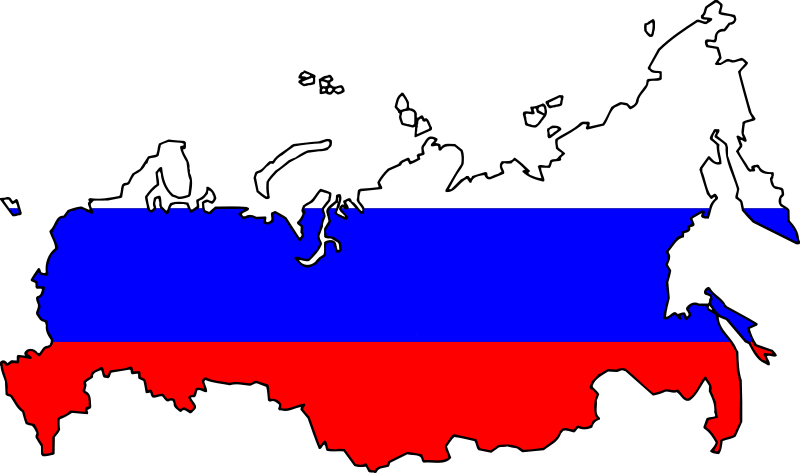 Любить Россию
 надо не за то,
 что она велика,
 а  за то, что она твоя 
Родина.